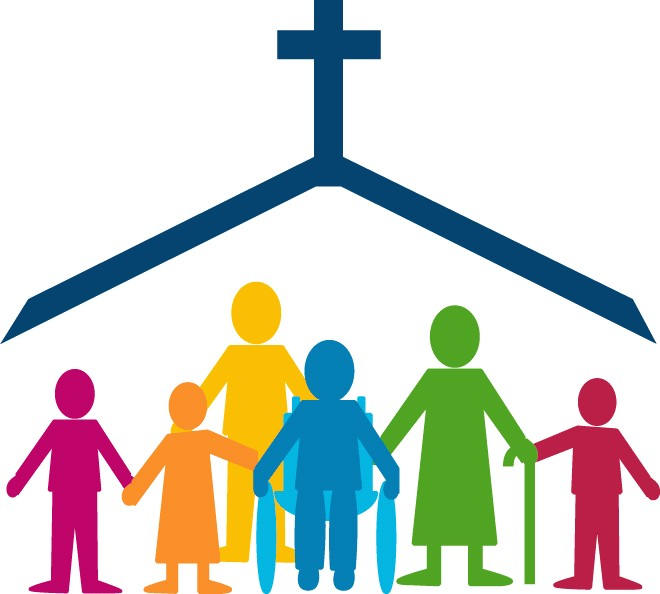 Gathering Song
Bernard Sexton
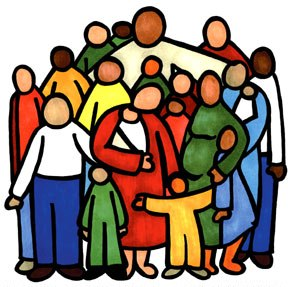 Come, let us gather before Him.

Come, let us give thanks here today.

Come, let us pray to the Father,

For He has shown us the way.
Jesus has called us by name.
Jesus has taught us to pray.
As friends we gather in His name.
With joy we sing and we say.
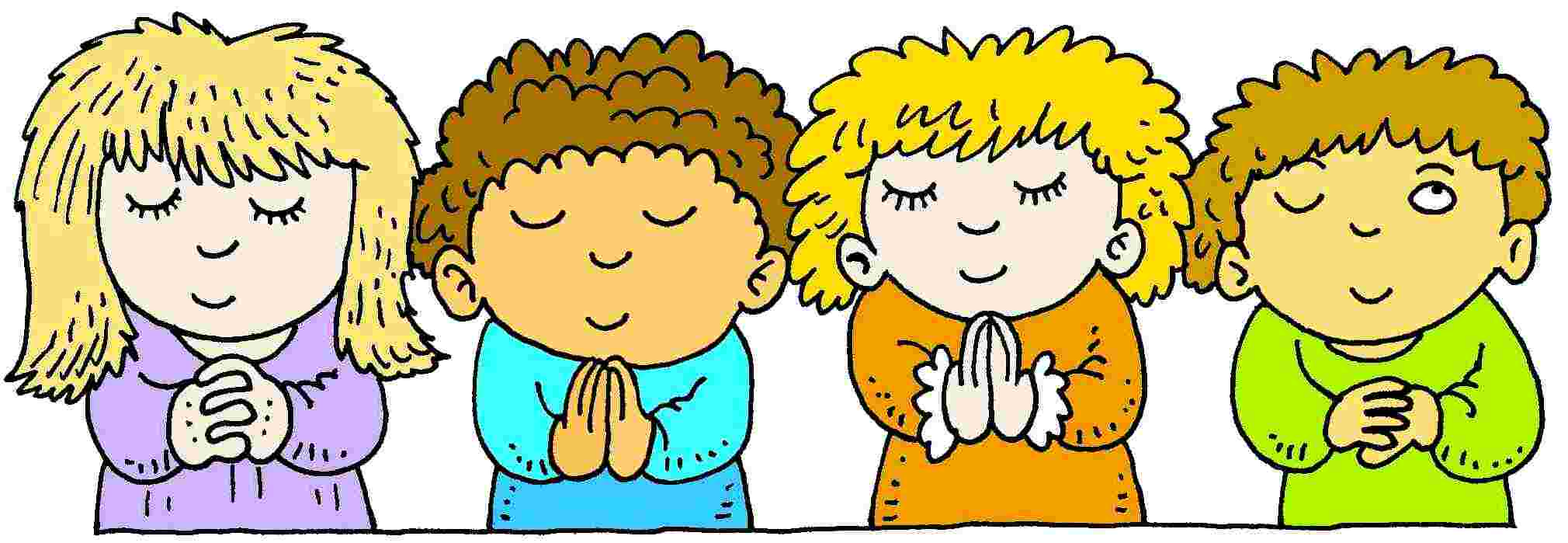 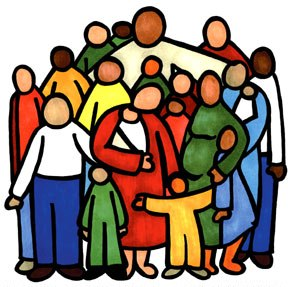 Come, let us gather before Him.

Come, let us give thanks here today.

Come, let us pray to the Father,

For He has shown us the way.
Let us sing praise to the Lord. 
All who now gather to pray 
Now celebrate the love of God 
On this, the Lord’s special day.
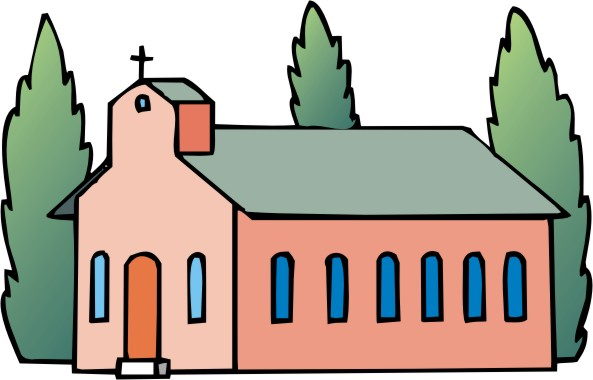 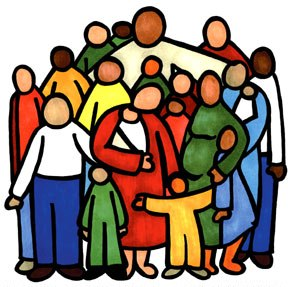 Come, let us gather before Him.

Come, let us give thanks here today.

Come, let us pray to the Father,

For He has shown us the way.
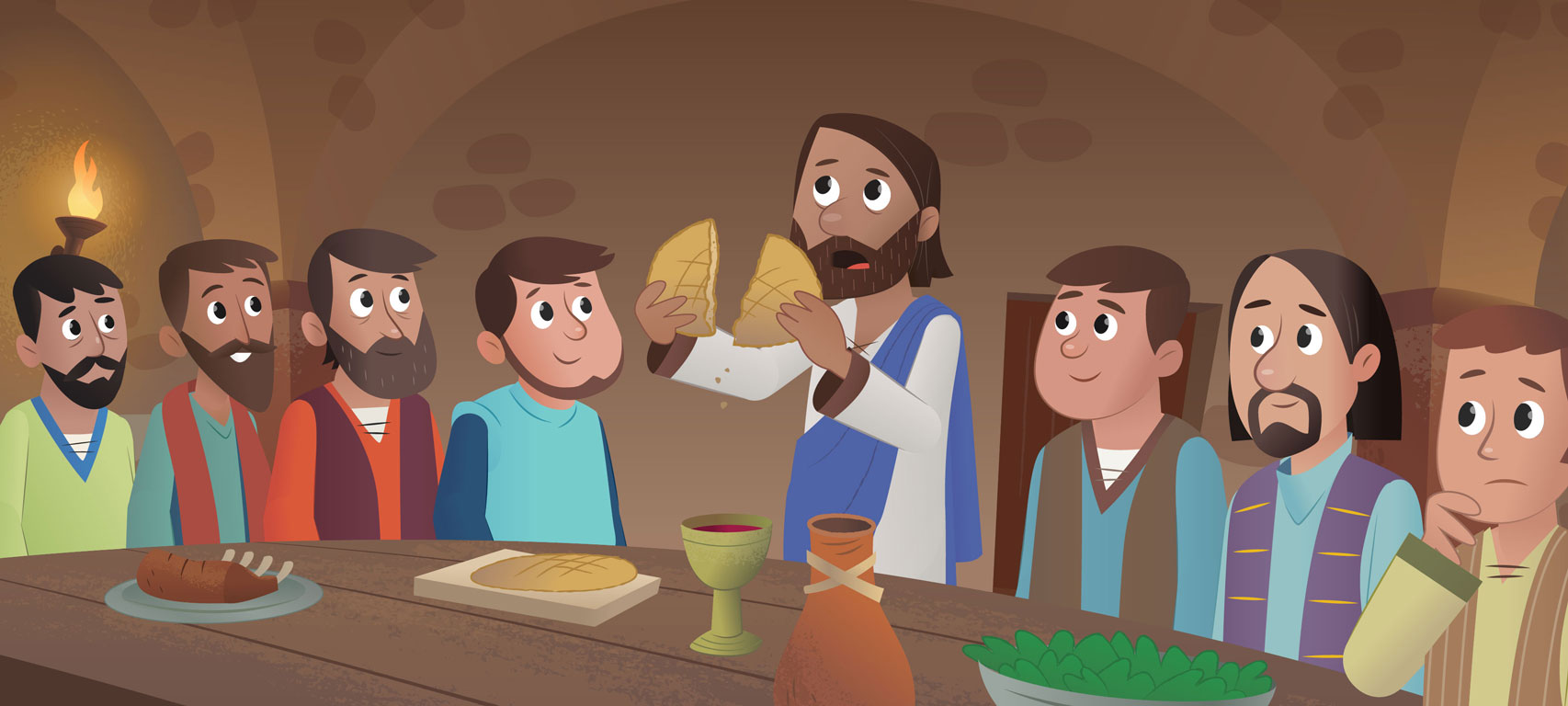 Jesus had very good friends
Who stayed with him all of the time 







They followed Him wherever he went 
And shared His bread and His wine.
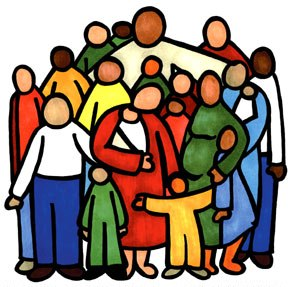 Come, let us gather before Him.

Come, let us give thanks here today.

Come, let us pray to the Father,

For He has shown us the way.